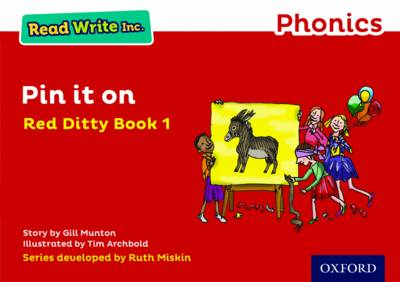 RWI Red: Pin it Onup
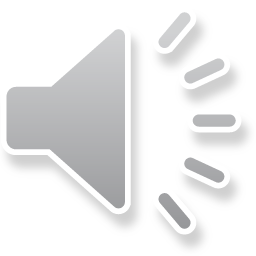 Speed Sounds
Speed Sounds
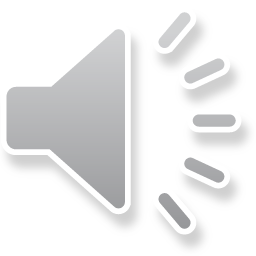 Story Green Words
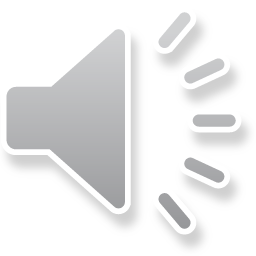 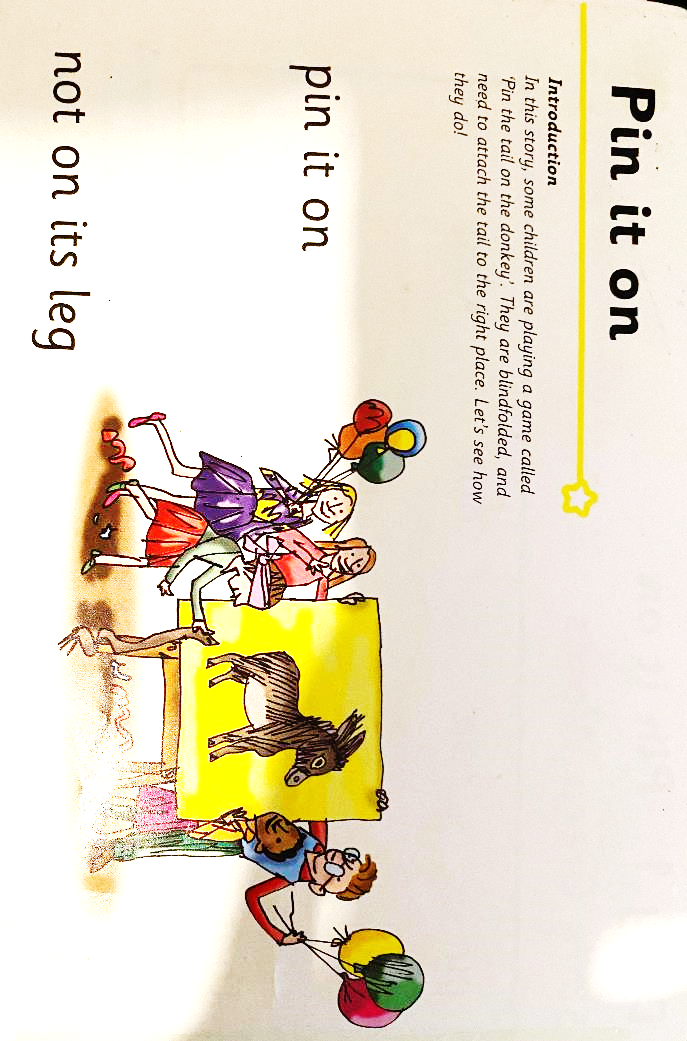 Ditty 1:Pick it up
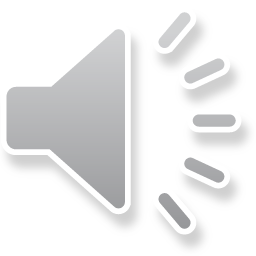 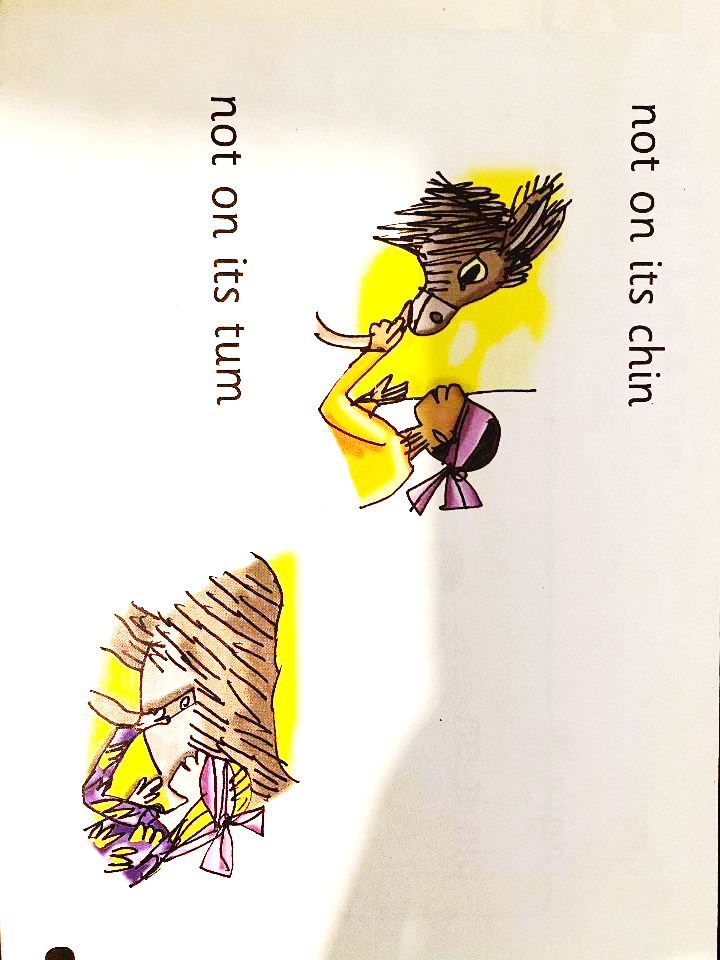 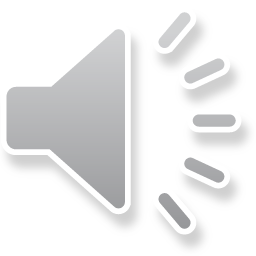 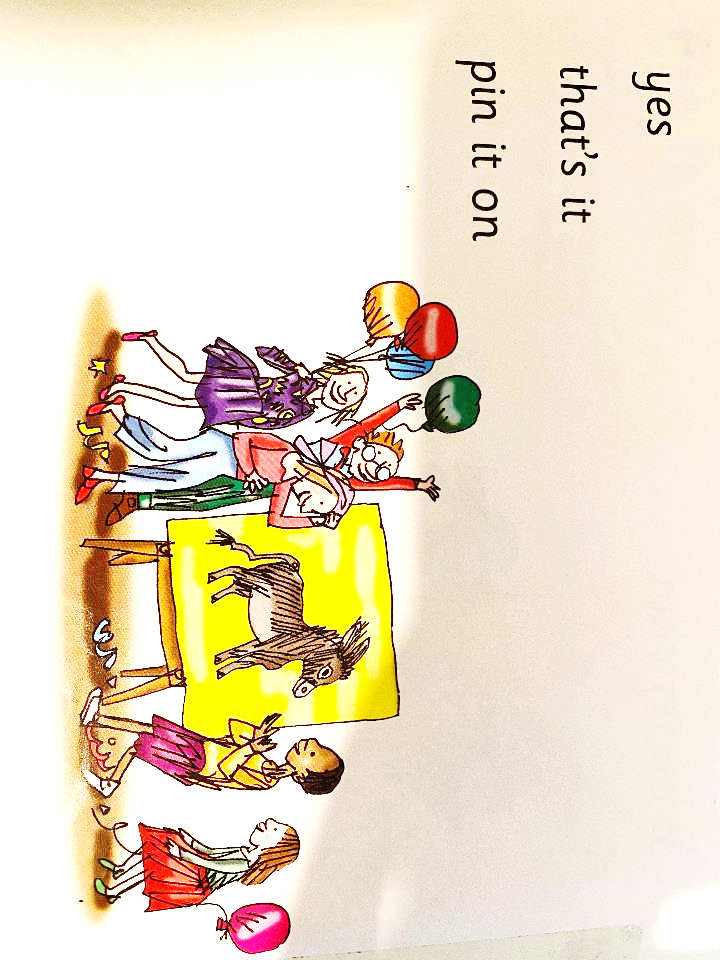 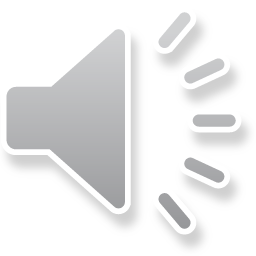 Story Green Words
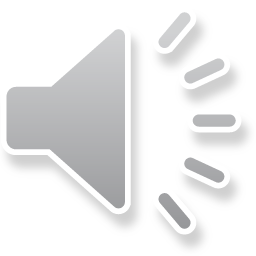 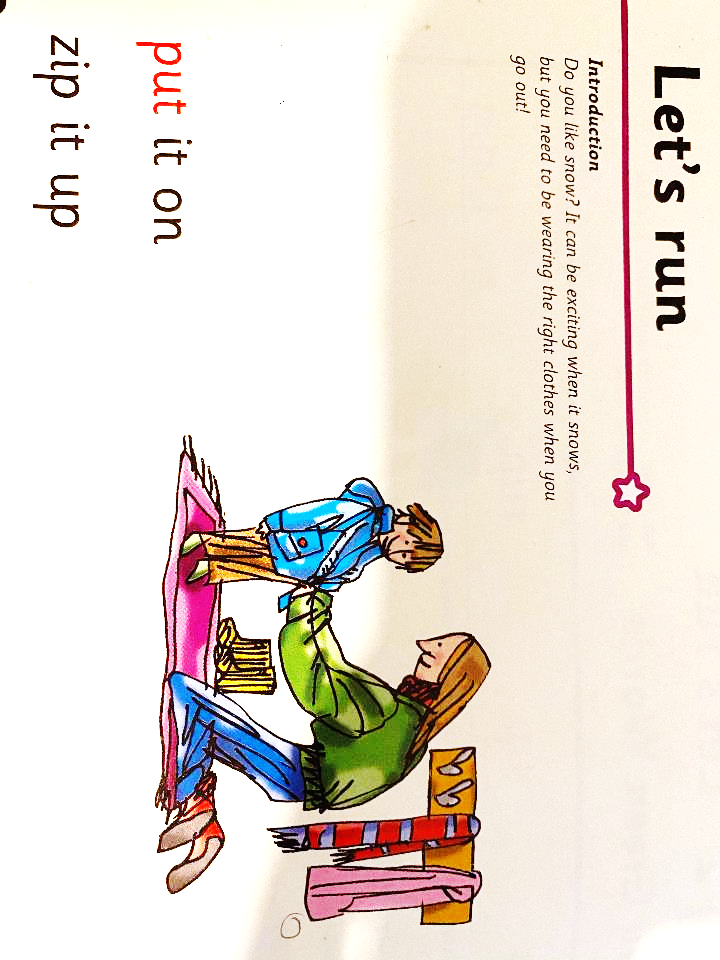 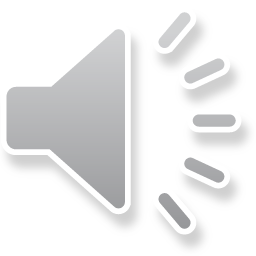 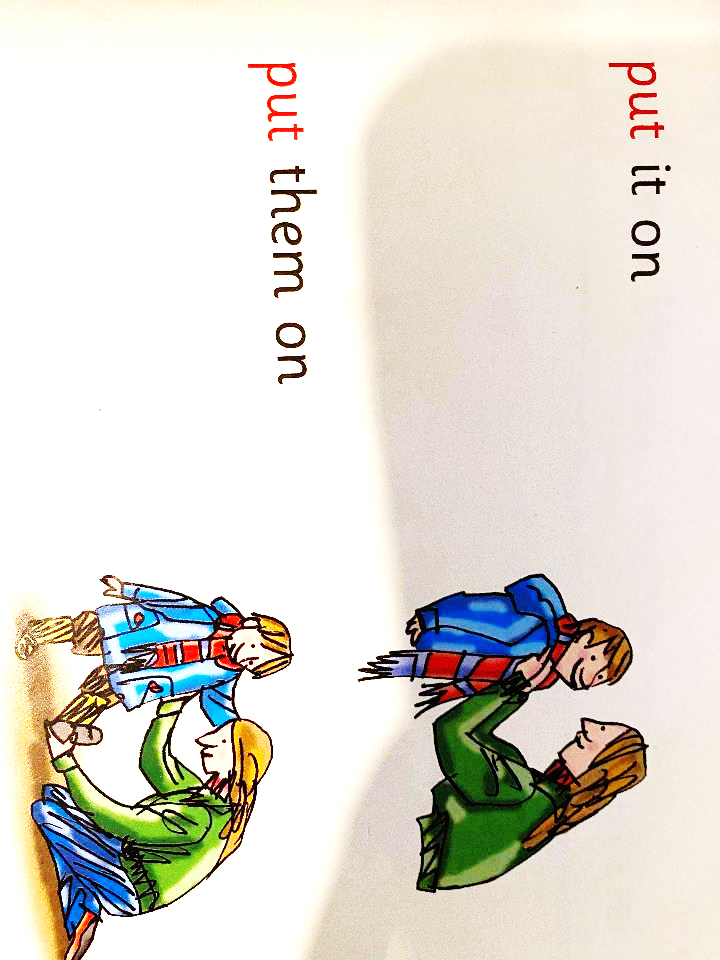 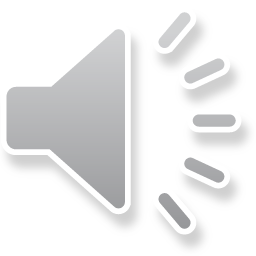 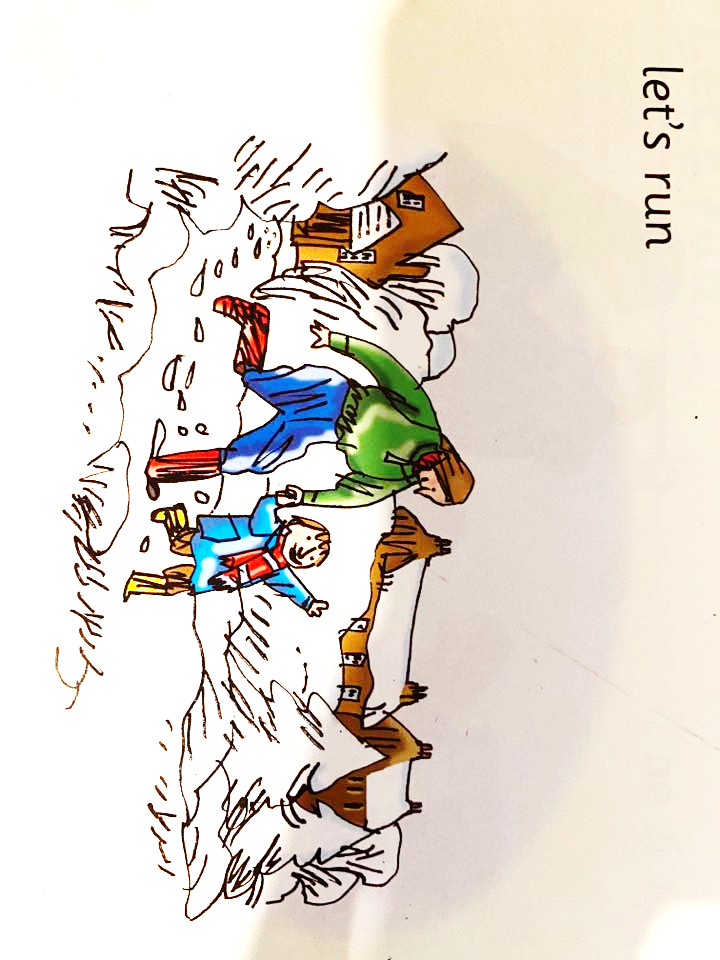 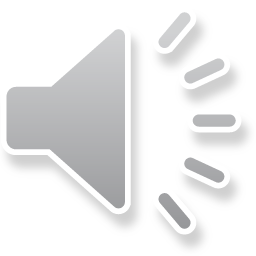 Ditty 3:Story Green Words
Story Green Words
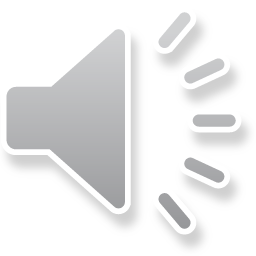 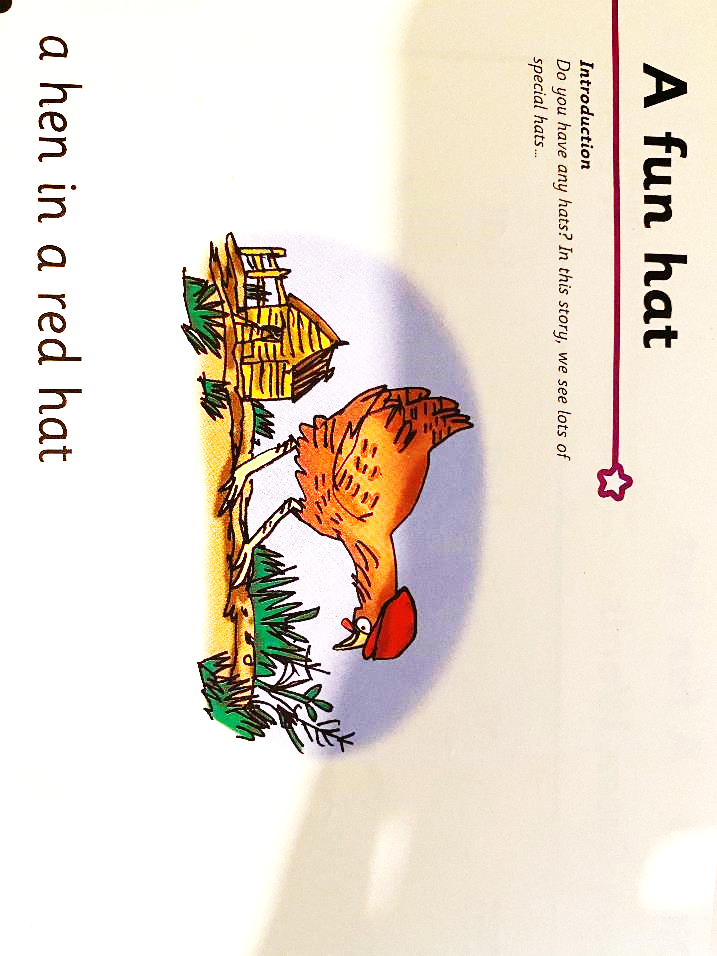 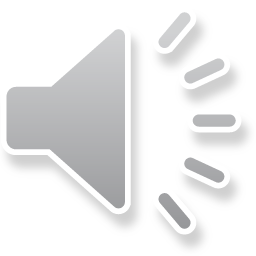 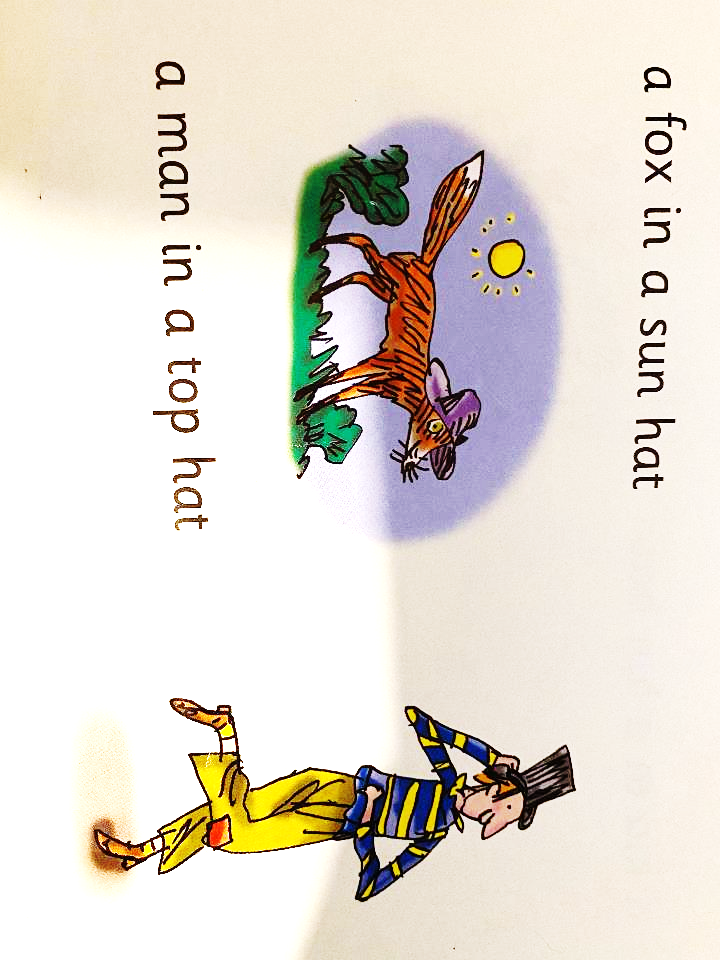 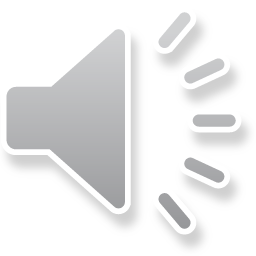 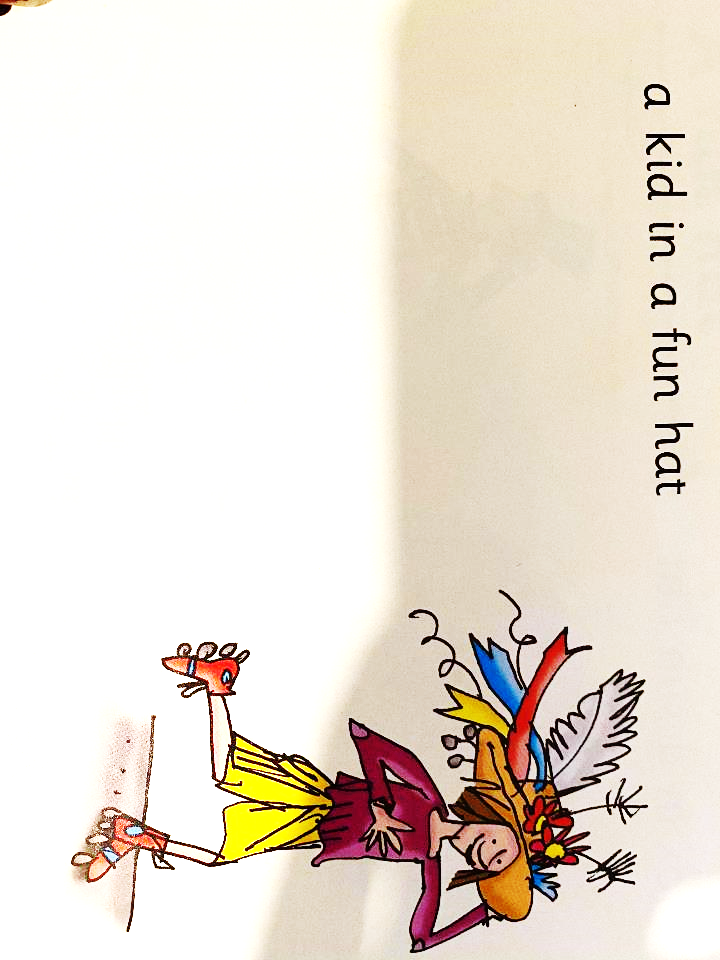 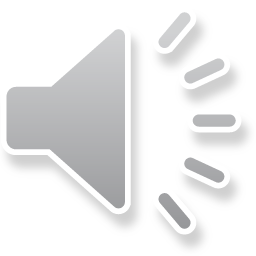